Pelayanan Kontrasepsi Pasca Abortus
NASRAYANTI NURDIN,SST.,M.Keb
ALLPPT.com _ Free PowerPoint Templates, Diagrams and Charts
PENDAHULUAN
Perkembangan Program KB Nasional         KB Mandiri        Gerakan Pembangunan Keluarga Sejahtera         me↑ kualitas & ketahanan keluargaKB         sarana efektif me↓ kematian ibu & bayi        mengurangi kehamilan risiko tinggi
Ringkasan
Keguguran (abortus) adalah berakhirnya kehamilan sebelum janin mampu hidup, yaitu usia kehamilan belum mencapai 20 minggu atau berat janin <500 gr, baik secara spontan maupun induksi 
Asuhan pasca keguguran diberikan dgn pendekatan yg berorientasi pd perempuan sebagai pasien, yaitu dgn mempertimbangkan faktor fisik, kebutuhan, kenyamanan, keadaan emosiaonal, situasi serta kemampuan perempuan tersebut u/mengakses layanan yg dibutuhkan
Kehamilan Risiko Tinggi:
Terlalu muda
Terlalu tua
Terlalu banyak
Terlalu Dekat Jaraknya
Sehat Fisik, Mental, Sosial (WHO)
SALAH SATU TUJUAN KB
HAMIL TERENCANA
Keluarga Berkualitas
Ketahanan Keluarga
Layanan Kontrasepsi
Terkait kelayakan medis metode kontrasepsi pasca keguguran, semua metode aman digunakan pd kasus keguguran tanpa komplikasi dan ketika perempuan tdk memiliki kondisi medis yg spesifik yg dpt menjadi kontraindikasi.
Layanan KB pasca keguguran menggunakan metode kontrasepsi modern di faskes diberikan dan dicatat dlm kurun waktu 14 hari setelah keguguran
Konseling pasca aborsi
Konseling yang baik pada KB Pasca keguguran sangat penting sekali dilakukan, namun tetap memperhatikan ; 
perasaan yang sedang dialami ibu pasca keguguran 
memperlakukan calon peserta KB dengan hormat dan hindari menghakimi dan mengintimidasi 
privasi dan kerahasiaan calon peserta KB 
apabila calon peserta KB ingin seseorang yang dipercaya untuk menemani selama konseling.
Jenis Kontrasepsi
1. Alat kontrasepsi Kondom
Kondom adalah alat kontrasepsi atau alat untuk mencegah kehamilan atau penularan penyakit kelamin pada saat bersanggama. 
ALat kontrasepsi jenis ini biasanya dibuat dari bahan karet latex dan dipakaikan pada alat kelamin pria atau wanita pada keadaan ereksi sebelum bersanggama (bersetubuh) atau berhubungan suami-istri.
Kondom ini berbentuk silinder yang dimasukkan ke dalam alat kelamin atau kemaluan wanita
Cara kerja kondom wanita sama dengan cara kondom lelaki, yaitu mencegah sperma masuk ke dalam alat reproduksi wanita
Tingkat efektivitas kondom wanita akan tinggi, apabila cara menggunakannya benar. Angka kegagalan kontrasepsi kondom sangat sedikit yaitu 2-12 kehamilan per 100 perempuan per tahun
waktu aplikasi segera artinya bisa langsung pakai, efektifitasnya tergantung dari tingkat kedisiplinan pasutri (pasangan suami istri), sebaiknya dipakai dari awal sebelum hubungan agar tingkat kegagalan kecil
Kondom
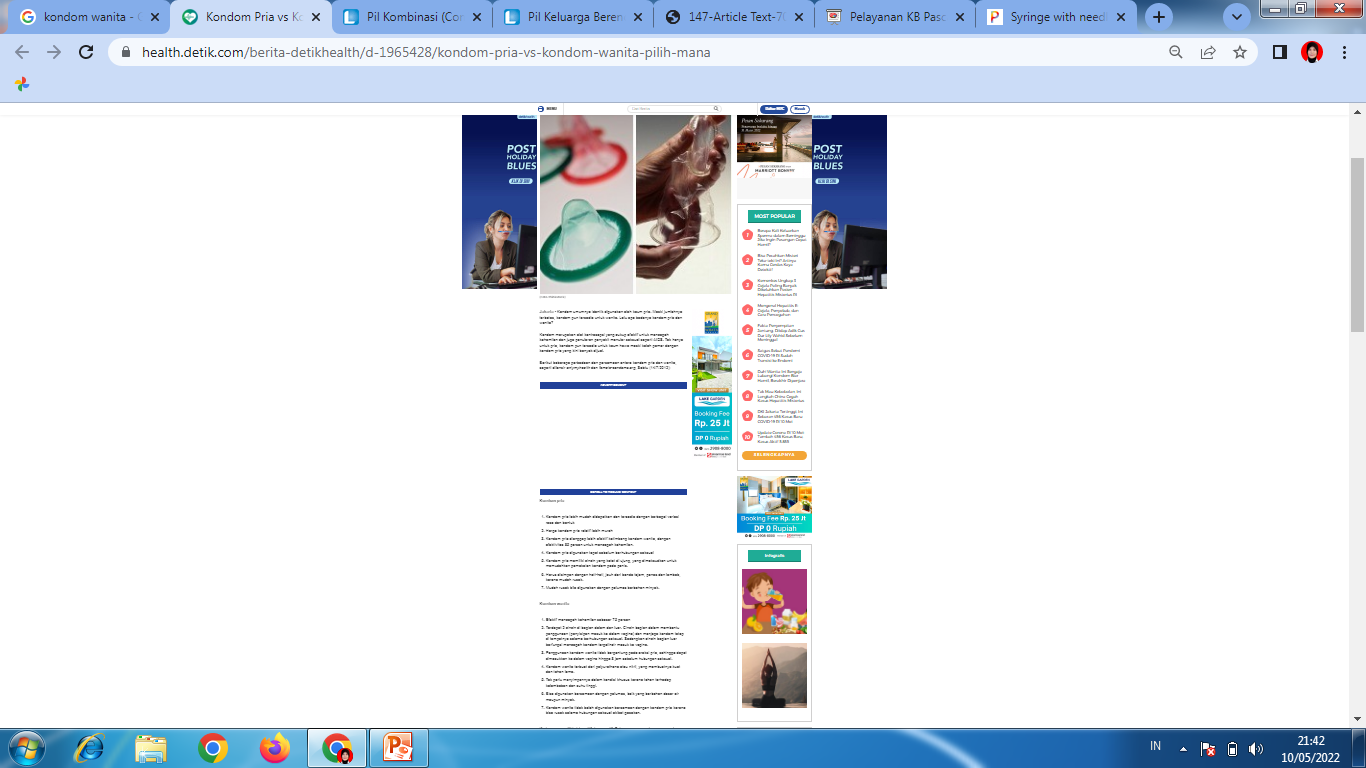 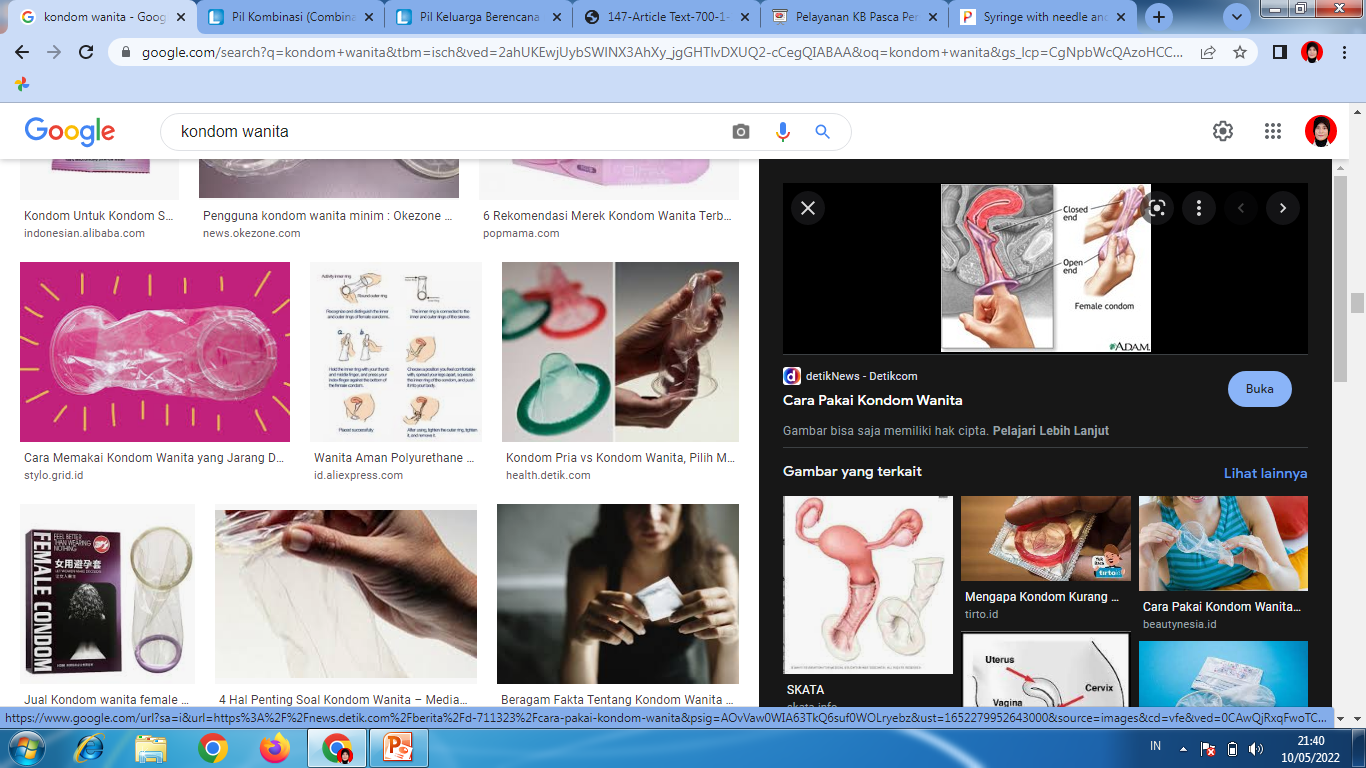 2. Pil hormonal
Pil hormonal ini di masyarakat umum sering disebut dengan nama Pil KB dan ini merupakan metode kontrasepsi bentuk tablet yang mengandung hormon estrogen dan progesteron, atau hanya progesteron saja
Tergantung jenisnya, metode kontrasepsi dengan pil KB, terdiri dari 21-35 tablet yang diminum dalam 1 siklus dan berkelanjutan
Keuntungan dan kerugian memakai metode pil hormonal ini adalah : waktu aplikasi segera, artinya begitu diminum sudah bekerja, efektifitasnya cukup efektif dengan tingkat keberhasilan cukup tinggi tetapi perlu ketaatan penggguna pil untuk minum secara teratur dan masalah ketaan inilah yang sering membuat kontrasepsi ini gagal
Pil kombinasi
Mini pil
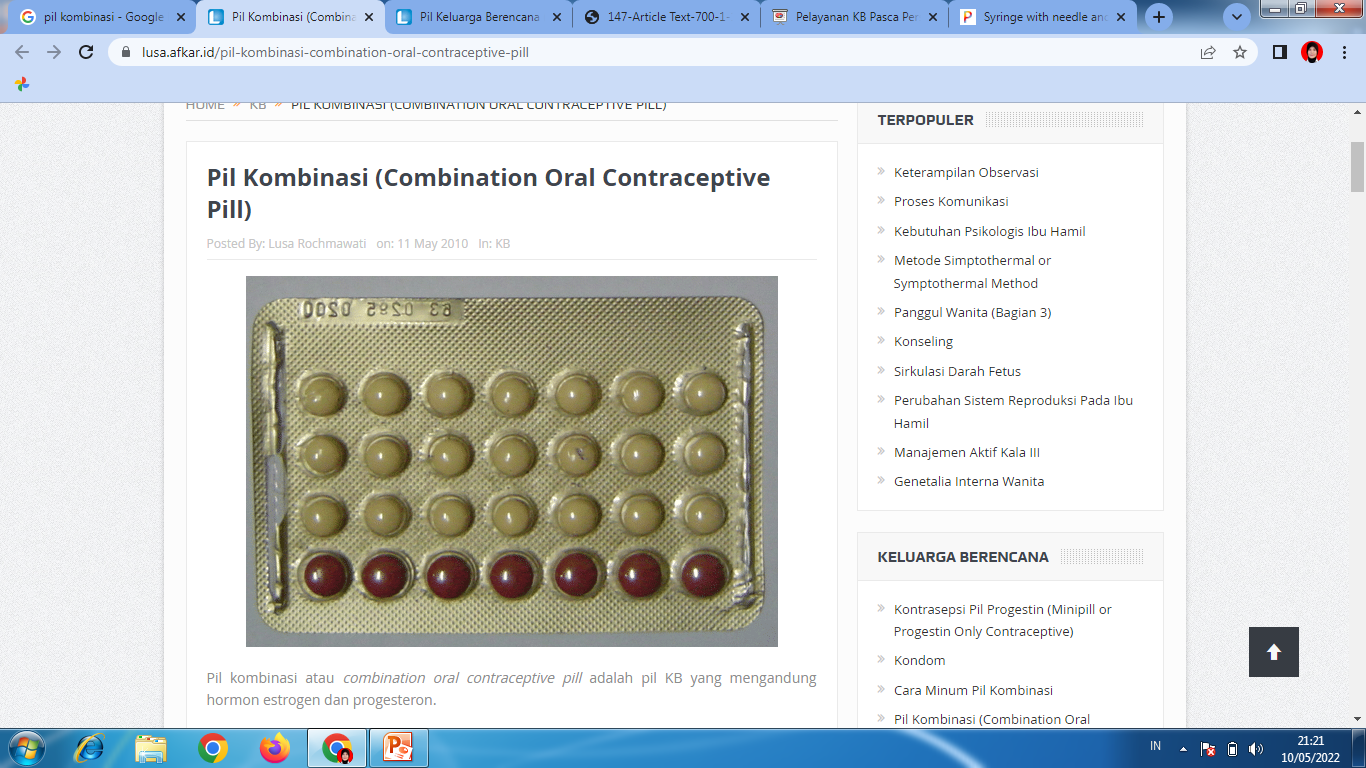 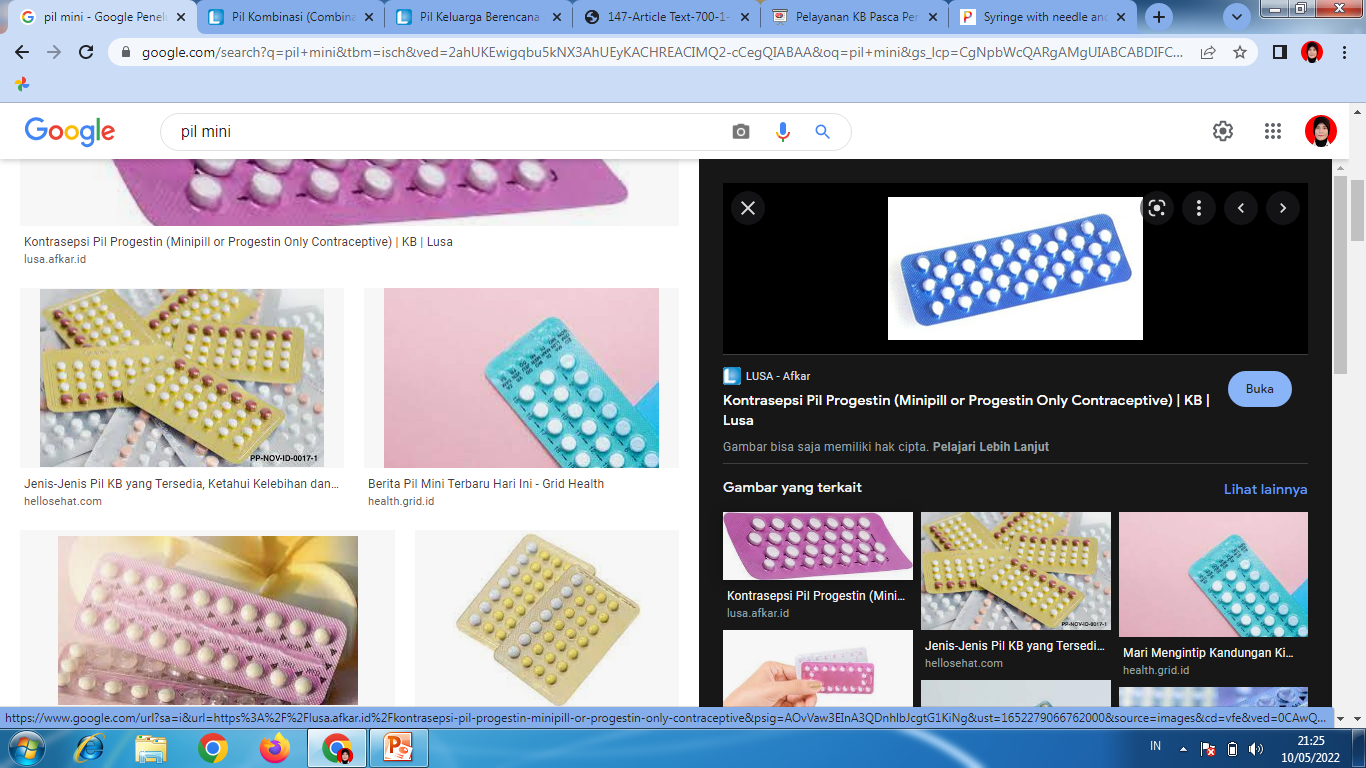 3. Alat kontrasepsi Suntikan
Suntik KB adalah kontrasepsi hormonal yang mengandung hormon progestogen (progestin), yang serupa dengan hormon alami wanita, yaitu progesteron
suntik KB disuntikkan pada tubuh, seperti di paha, pundak, di bawah perut, atau lengan atas
Untuk memakai metode ini diperlukan bantuan petugas medis, karena penggunaannya perlu disuntik dan untuk melakukan itu hanya orang medis saja yang berhak melakukannya
keunggulan dan juga hal-hal yang perlu dilakukan bila memilih cara kontrasepsi ini : waktu aplikasi atau penggunaan adalah bersifat segera, artinya saat suntikan dilakukan maka efek atau daya kerja alat kontrasepsi ini sudah dimulai, diperlukan konseling untuk pilihan hormon tunggal atau kombinasi, konseling ini dengan tujuan agar kita dapat menentukan jenis mana yang cocok dengan kita dan diharapkan menurunkan efek samping dari kontrasepsi suntik ini
Suntikan 3 bln
Suntikan 1 bln
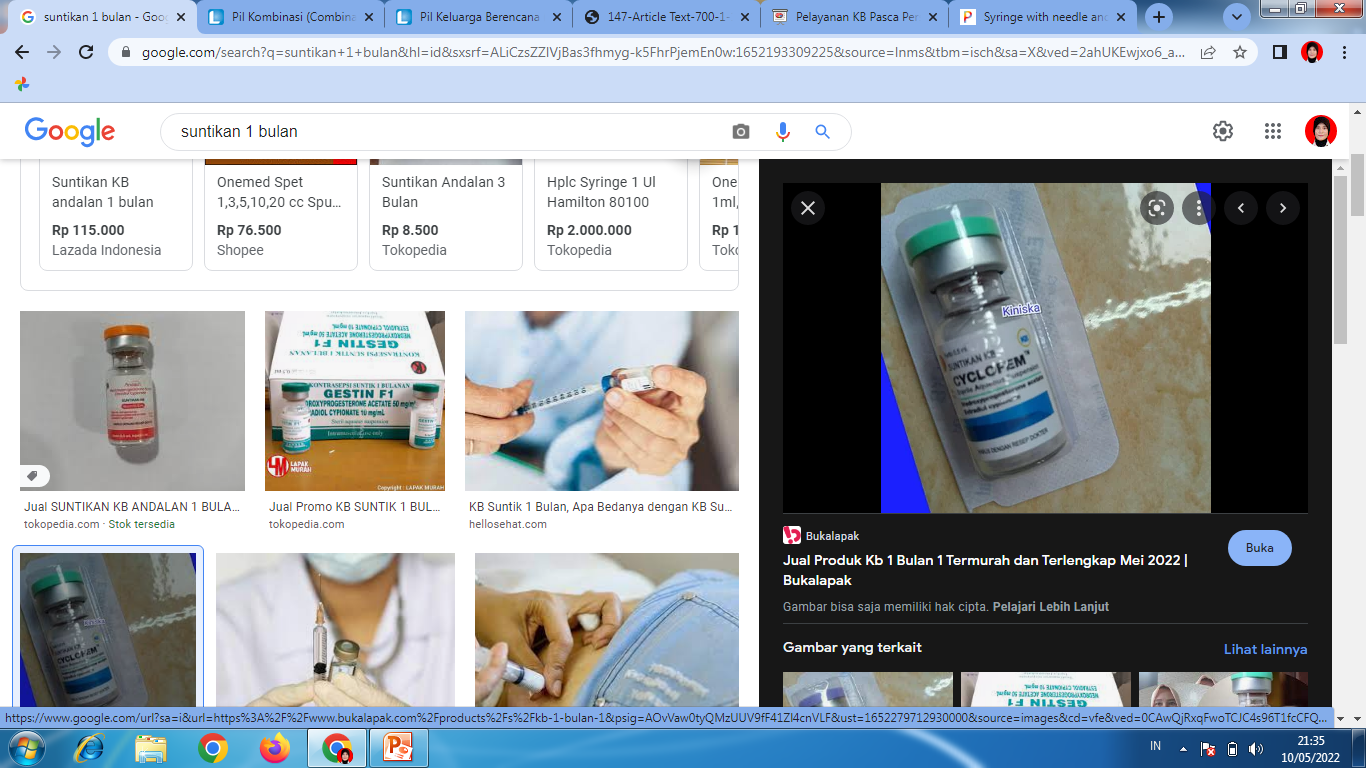 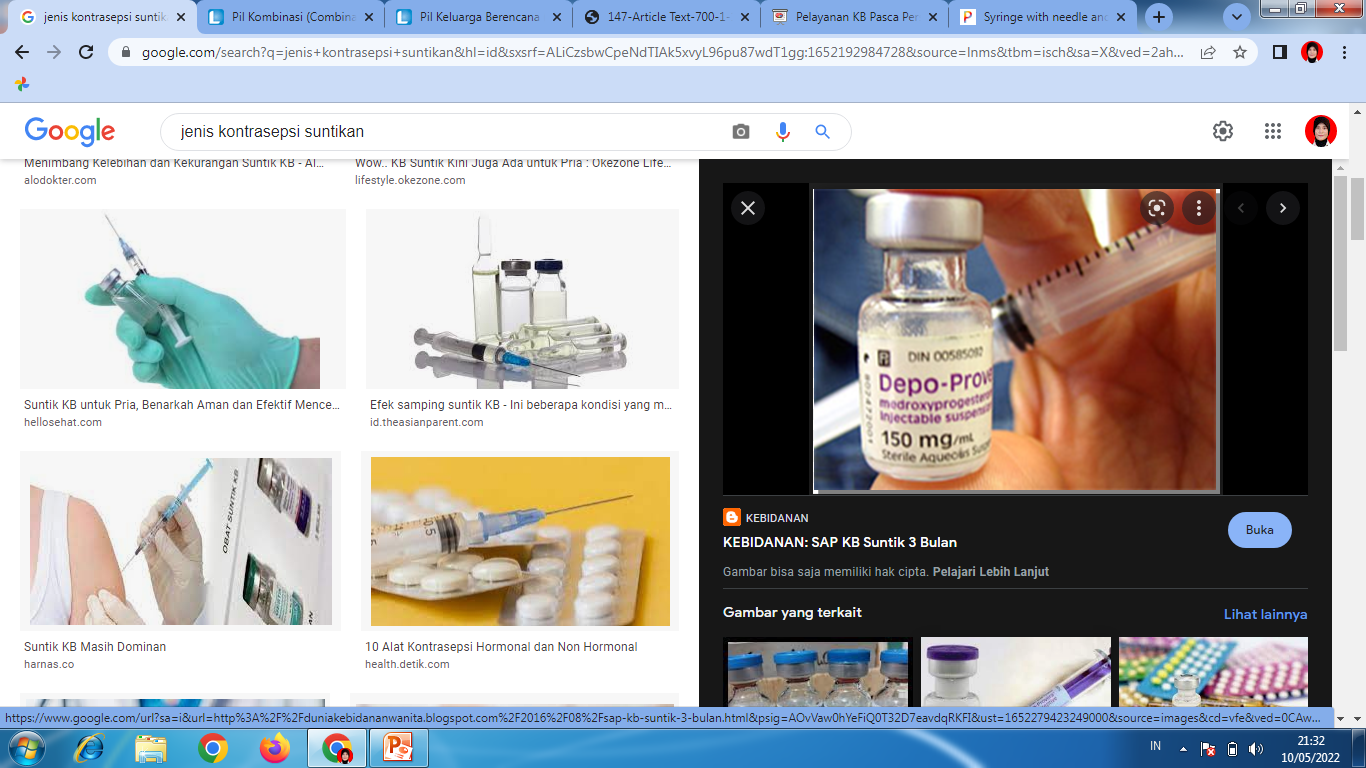 TUGAS
BUAT 3 KELOMPOK 
TIAP KLP MATERI MEMBAHAS ( DEFENISI, CARA KERJA, JENIS- JENIS KBNYA,KONTRAINDIKASI,KEUNTUNGAN,KERUGIAN,CARA PEMAKAIAN) 
KLP 1 MEMBAHAS KB KONDOM
KLP 2 MEMBAHAS KB PIL
KLP 3 MEMBAHAS KB SUNTIK 
BUAT TUGAS SESUAI CONTOH YG DIBERIKAN 
PRESENTASIKAN MATERI DENGAN CARA MENJELASKAN SESUAI DENGAN ISI MATERIYA